Lecture 07: Arithmetic, Relational and Logical Operators
Topics:
Addition / Subtraction (+ / -)
Multiplication / Division (* / ‘/’)
Modulo Operations (%)
Exponentiation (pow())
Increment and Decrement (++/--)
Type Conversions and Casts
Order and Precedence (Intro)
Basic Relational Operators (<,>, !, =)
Basic Logical Operators (&&, ||, !)
Compound Expressions
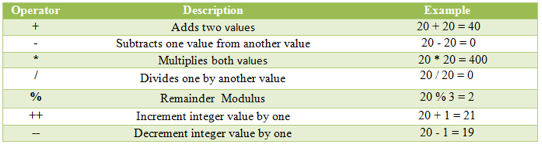 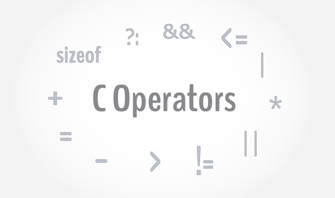 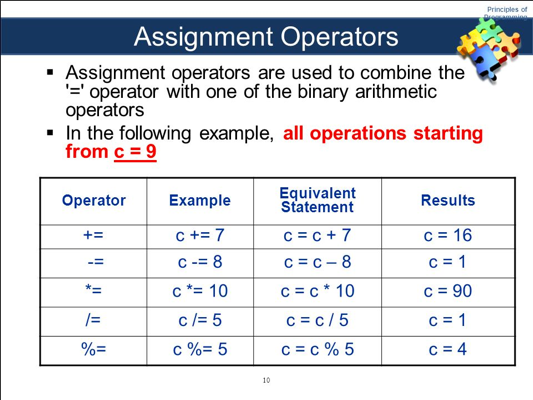 Resources:
TP: C Operators
GfG: Relational and Logical Operators
Wiki: Binary Multiplication
Wiki: Multiplication Algorithm
Wiki: Floating-Point Multiplication
Summary
Basic Math Operators: simple math operators such as addition (“+”), subtraction (“-”), multiplication (“*”) and division (“/”) are intuitive.
Special Operators: modulo (“%”), increment (“++”) and decrement (“—”) are extremely useful, especially for loop control and indexing.
Type Conversions: you can write multiple operations in a line:
long result = x * y / z + I – j + pow(q, 3);
The compiler has built in rules about the order in which operations must be resolved and this order will impact your final results.
The compiler has to automatically convert types when mixed data types are used. The compiler has built in rules about how to convert types.
Casting: don’t be afraid to use casting (e.g., (float)i) to control how types are converted. This will avoid problems in the long run.
Basic Relational Operators: “>, <, ==, !=, <=, >=”
Compound Expressions: we can combine multiple operators. For example:
if ((a ==b) && (c != d) || (e == f)) then {…}
Summary (Cont.)
Basic Logical Operators:
&&: logical and (true if both arguments are true)
||: logical or (true if one of the arguments is true)
!: logical not (true if the argument is false - reverses the logic)
For Loop: three conditions (start, stop, iteration).
for (long i = 0; i < 10; i++) {…}
for (long i = 0; i < 10; i += 2) {…}
 While Loop: iterates until the test condition is false.
while (I < 10) {…}
Useful for reading files when the size is unknown.
Conditionals: if/else if/else and “case” are the most common ways to create code that branches on some condition (e.g., file open error). The branch occurs if the test condition is true.
Optimization: compilers today generally do a good job of optimizing your code (making it run as efficiently as possible on a given processor). However, C allows you to write code that is very close to optimal because with these operators you can write code that is close to assembly code in efficiency